Значення хімії у повсякденному житті
Значення хімії у побуті
У побуті ми практично щоденно зустрічаємося з продуктами хімічної промисловості. Нині побутова хімія – це самостійна галузь промисловості. Щороку у світі виробляється майже 30 млн. тон товарів побутової хімії.
Це мийні, дезінфікуючі засоби, засоби догляду за меблями й підлогою
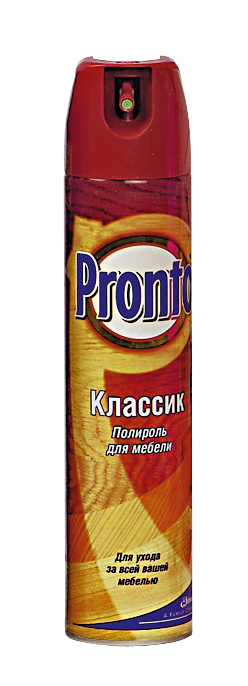 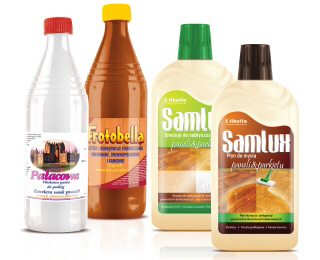 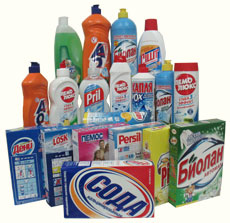 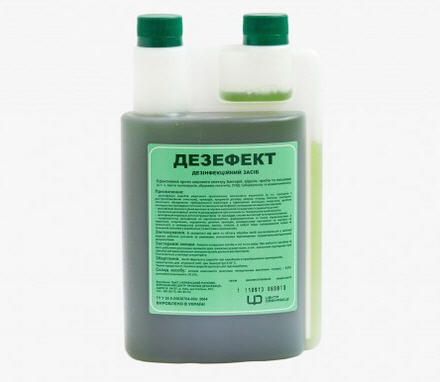 для боротьби з комахами і захисту рослин, засоби для вибілювання, підкрохмалювання, різноманітні фарби, клеї, автокосметика тощо.
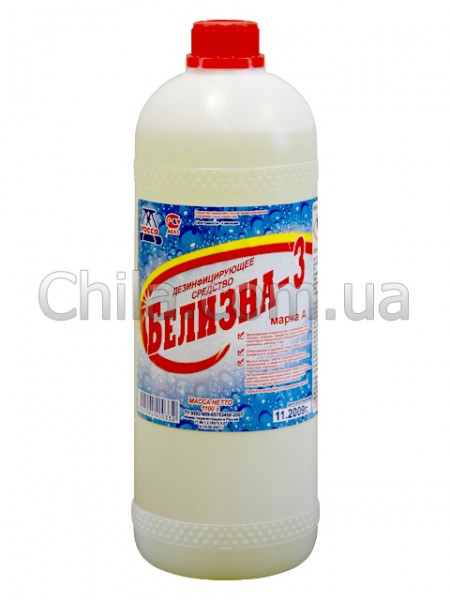 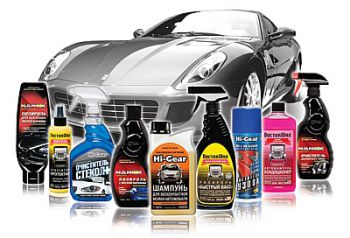 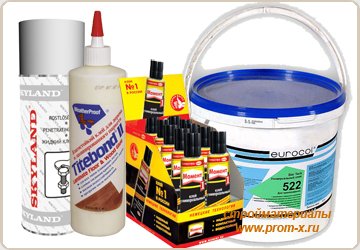 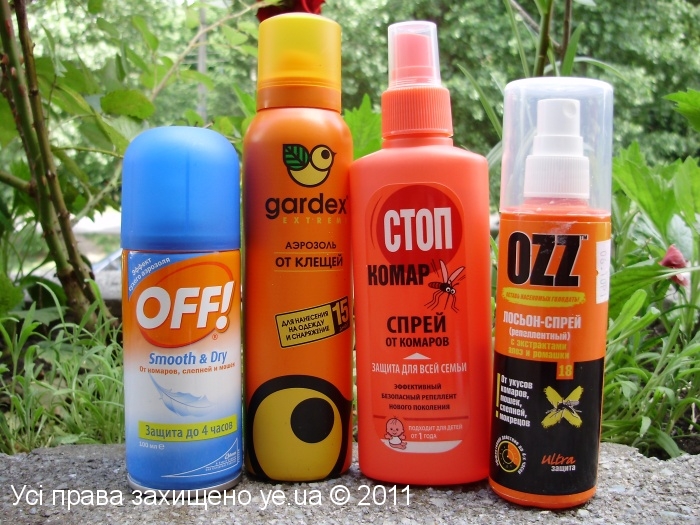 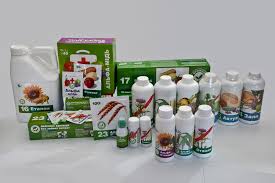 У побуті широкого застосування набули мийні засоби. Вони належать до поверхнево-активних речовин і з успіхом видаляють забруднення з поверхні тканин. Залежно від призначення до складу синтетичних мийних засобів входять різні лужні добавки: силікат натрію, фосфати натрію, сода, які полегшують прання бавовняних і льняних тканин, капрону. Але ці пральні порошки не можна застосовувати для прання виробів із вовни і лавсану, оскільки вони поступово руйнуються під впливом лужного середовища. Для таких виробів застосовують мийні засоби, які створюють у воді нейтральну реакцію.
Деякі синтетичні мийні засоби містять відбілювачі, що руйнують стійкі забруднення, через які тканина набуває сірого або жовтого кольору. Відбілювачем може бути перборат натрію NaBO3 · 4H2Oпероксид натрію Na2O2 і пероксид гідрогену H2O2.   Для чищення посуду, раковин у мийні засоби часто вводять тверді інертні речовини – абразиви, які полегшують механічне руйнування твердих забруднень.  Випускається широкий асортимент засобів особистої гігієни і парфумерно-косметичних препаратів, засобів боротьби з комахами, плямовивідні засоби і багато іншого.
Канцероге́ни

Речовини, що  можуть спричинити рак
Класифікація за ступенем ризику для здоров’я людини
Мутагени

Речовини, які можуть зумовити зміни в генах, що призводить до різних змін у функціях організму
Репротоксичні речовини

Речовини,що спричиняють розлади репродуктивної функції або внутрішнього розвитку плоду
Класифікація за силою, регулярностью та тривалістю впливу
Репротоксичні
Канцерогенні
Дуже токсичні
Мутагенні
Токсичні
Подразливі
Такі, що загостюють сприйняття організму
Корозійні
Їдкі
Класифікація хімікатів за вогне- й вибухонебезпечністю:
Займисті
Окисники
Легкозаймисті
Вибухові
Надзвичайно горючі
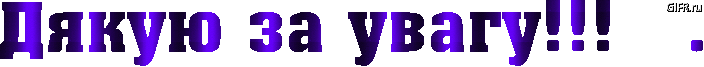 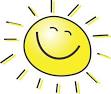 Презентацію виконав Фафула Олександр